Kuryetel Bazı Referanslar
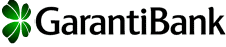 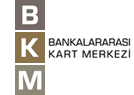 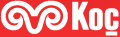 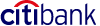 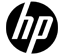 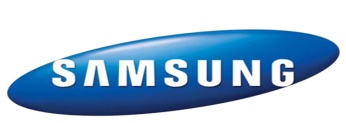 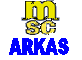 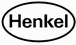 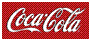 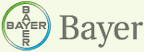 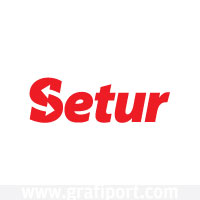 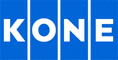 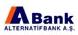 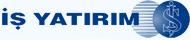 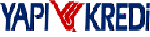 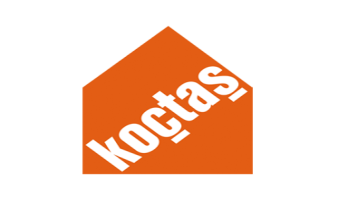 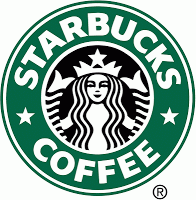 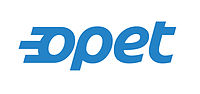 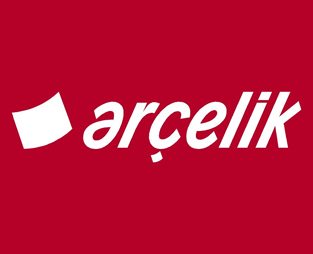 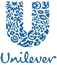 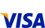 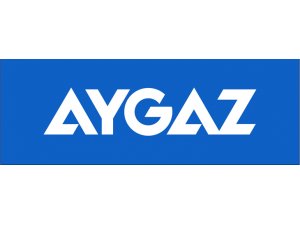 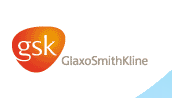 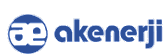 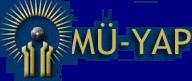 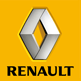 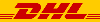 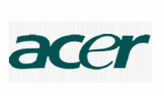 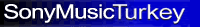 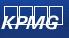 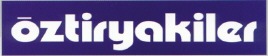 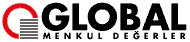